Митрофанова 
Вероника Ильинична
Дата рождения: 
19.06.1994 г.
г. Архангельск
Педагогический стаж: 
2 года
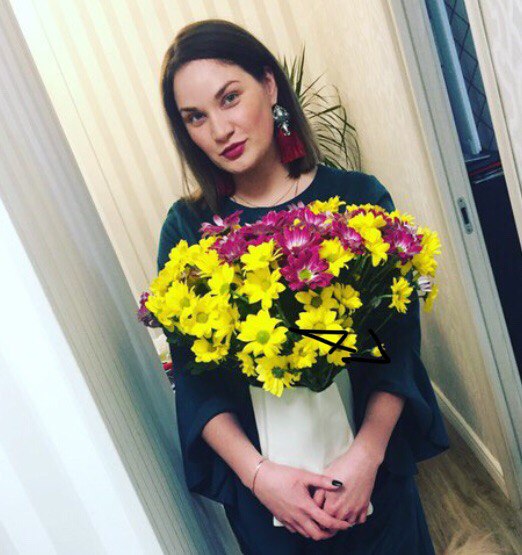 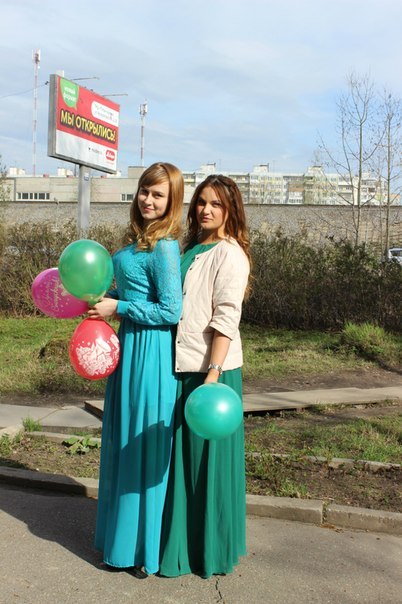 Выпускница 
Архангельского педагогического колледжа
(2012-2015)
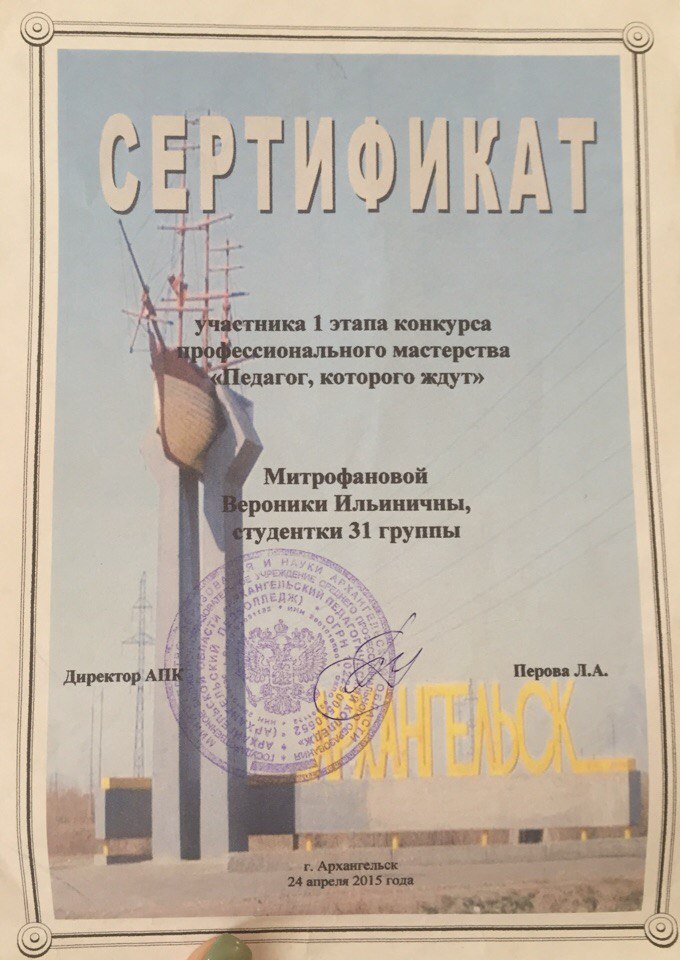 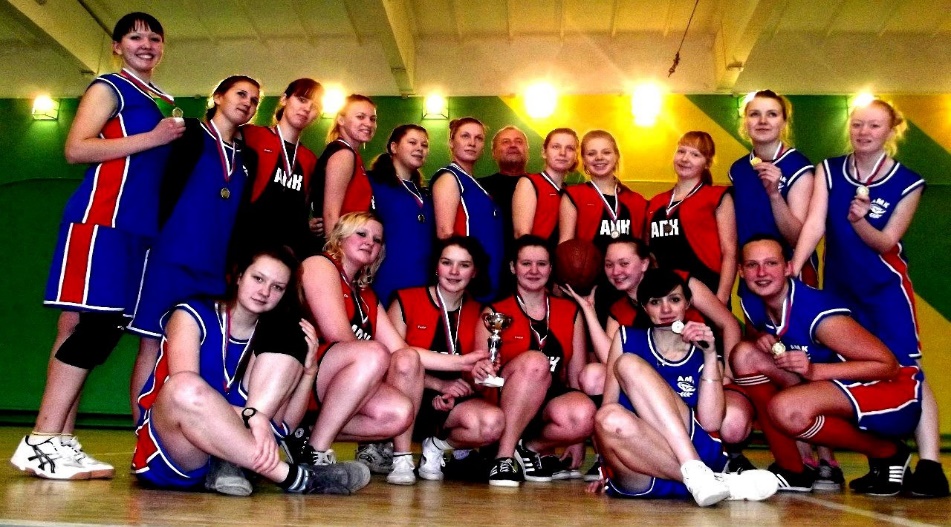 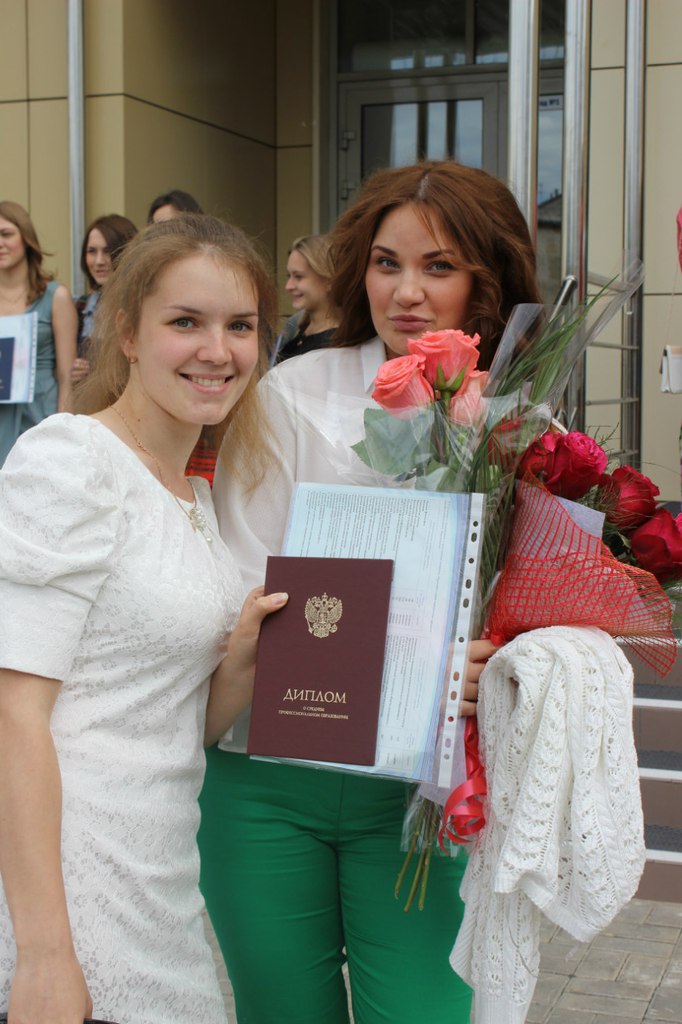 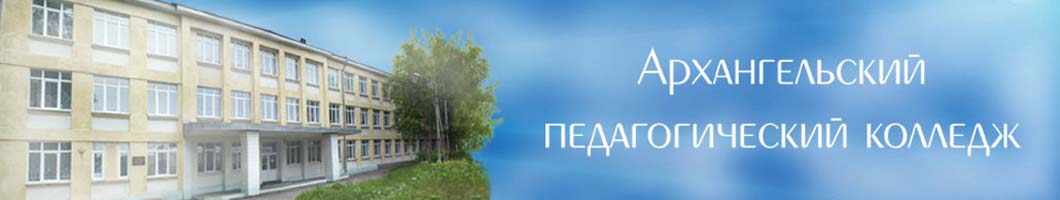 Школьный путь
«Пестрецовская ОШ»  г. Ярославля
Классный руководитель 2-3 класса\воспитатель ГПД

МБОУ СШ №95
Классный руководитель 1 класса/ воспитатель ГПД
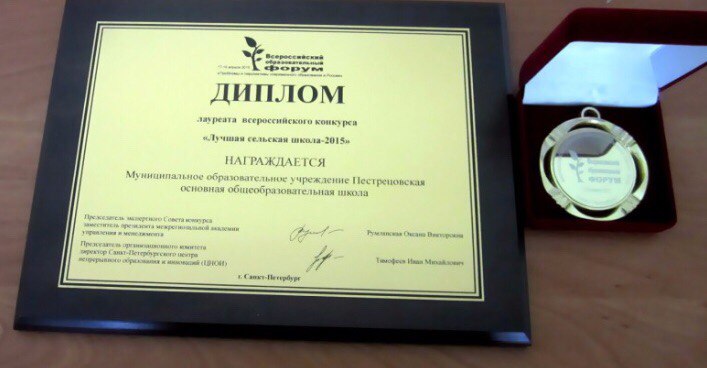 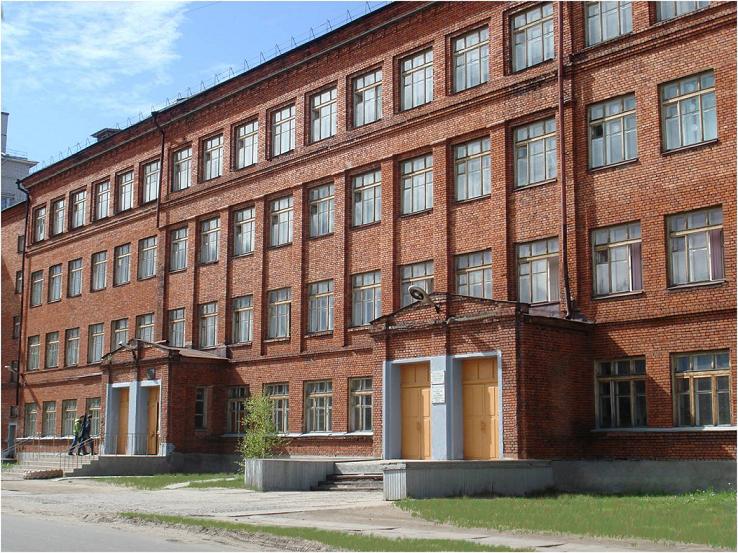 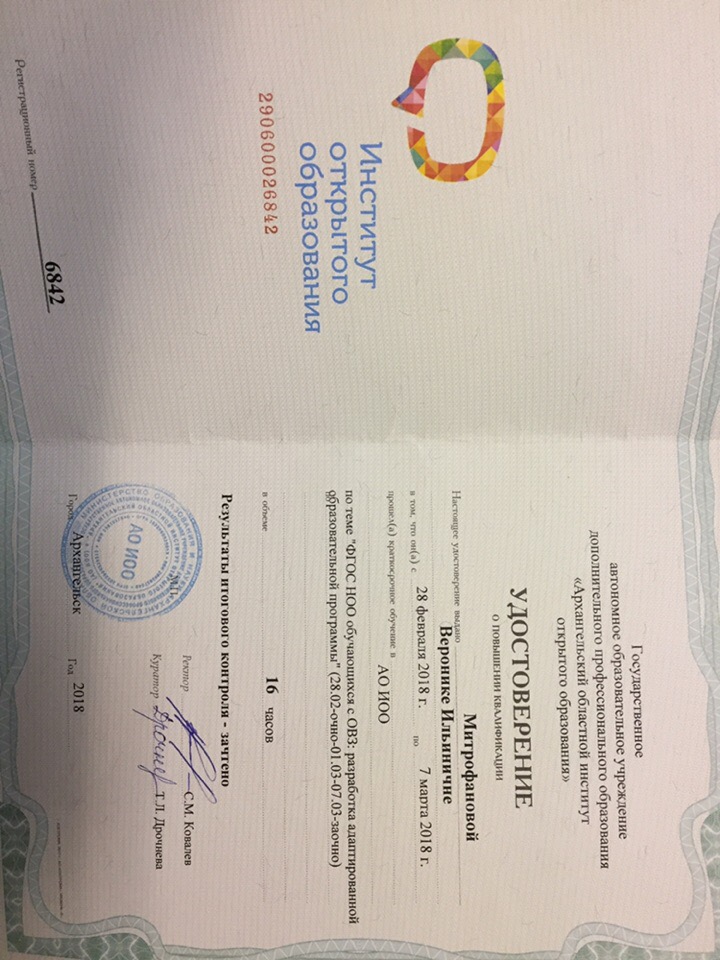 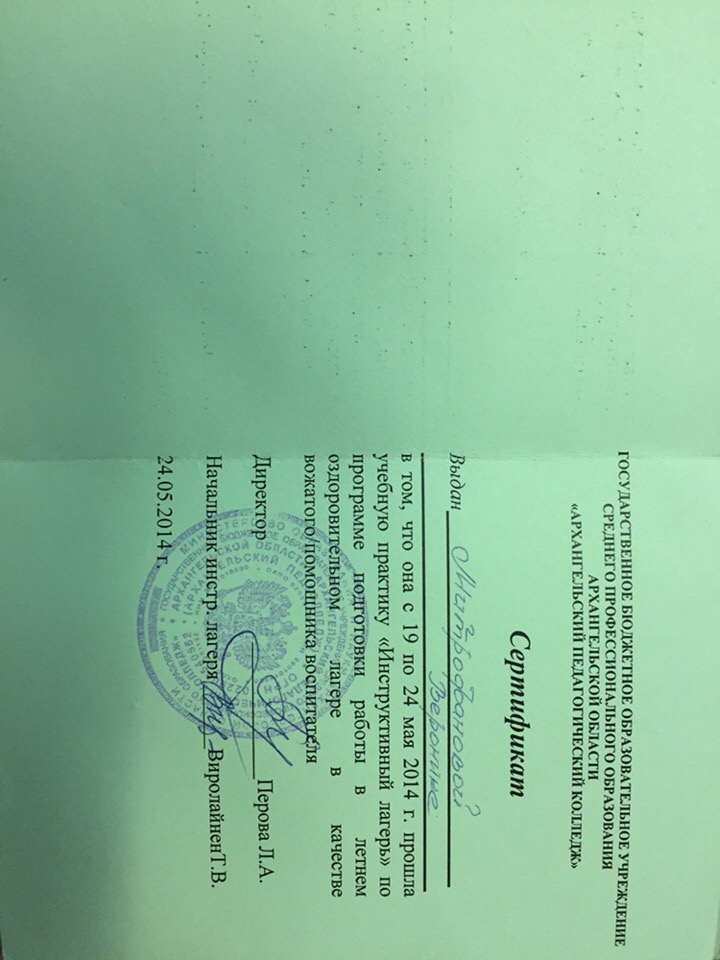 Достижения
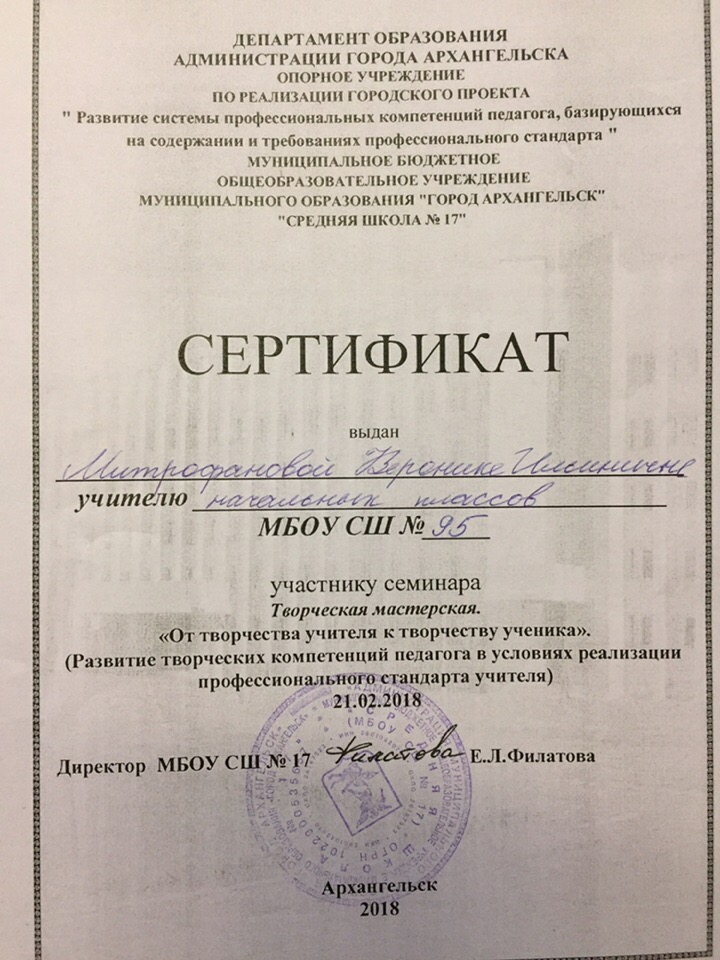 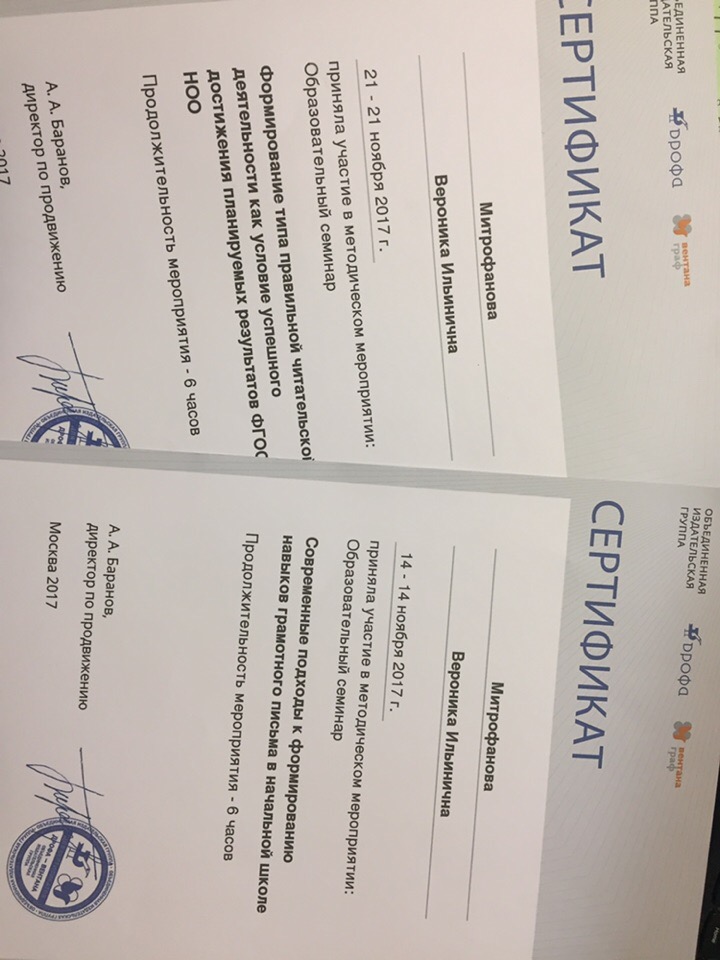 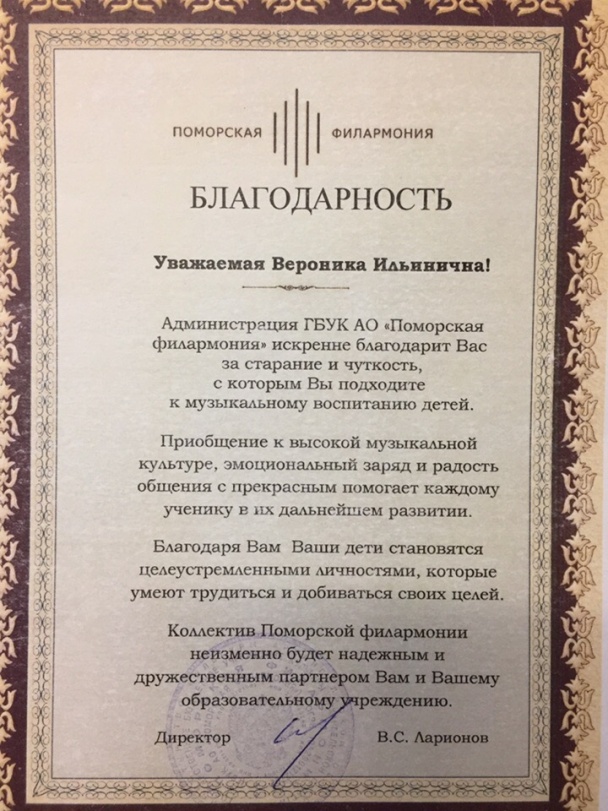 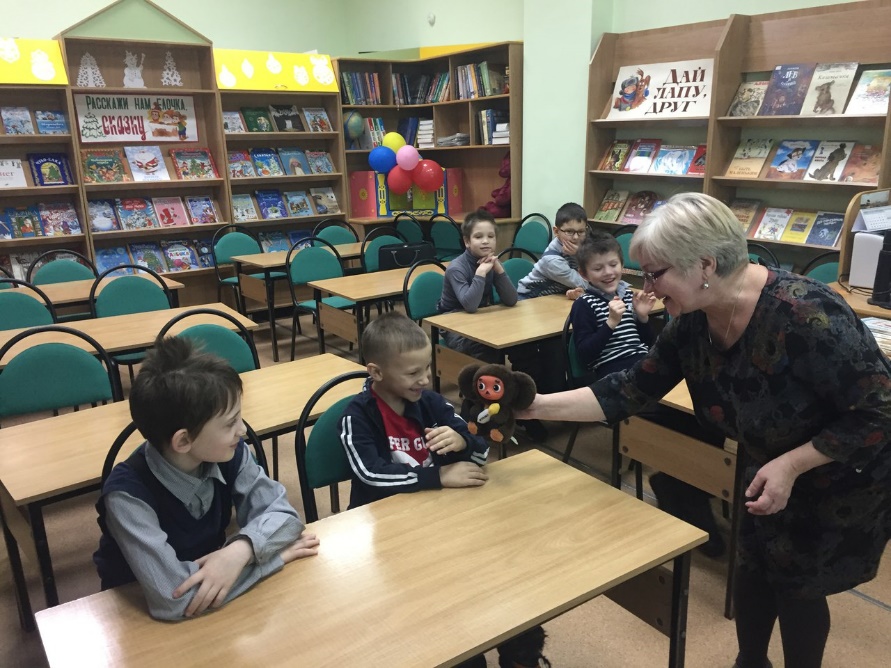 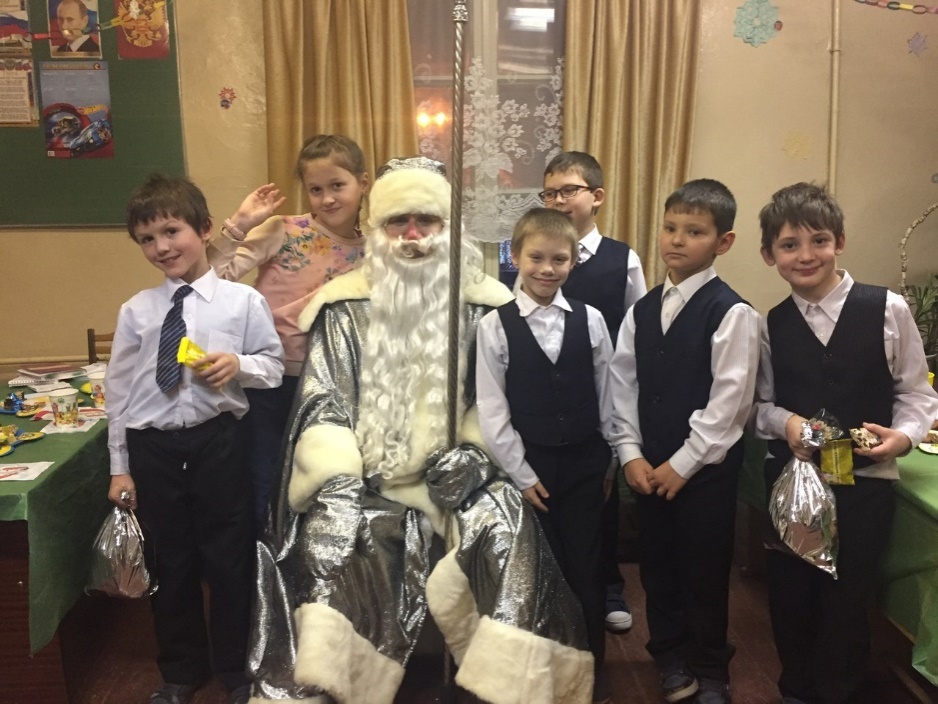 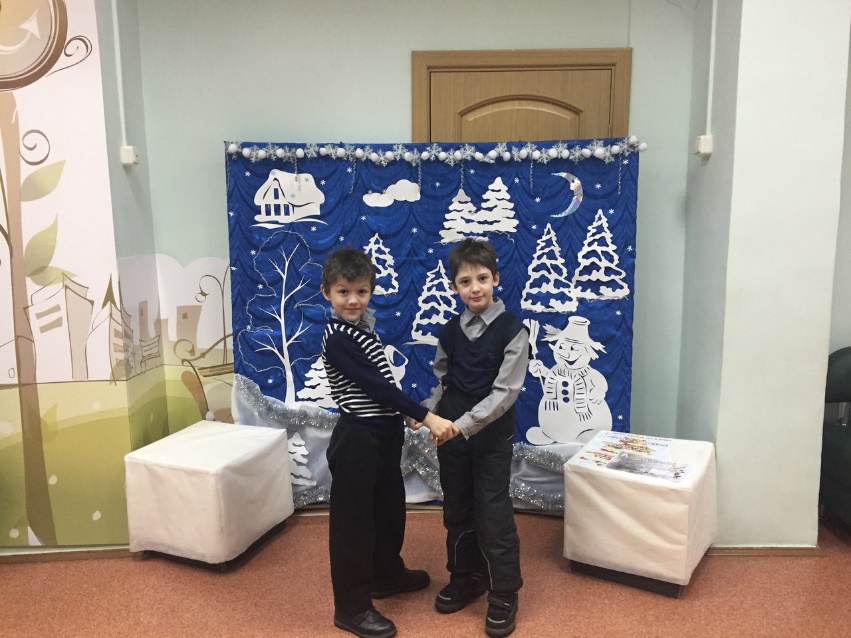 Наши развлечения
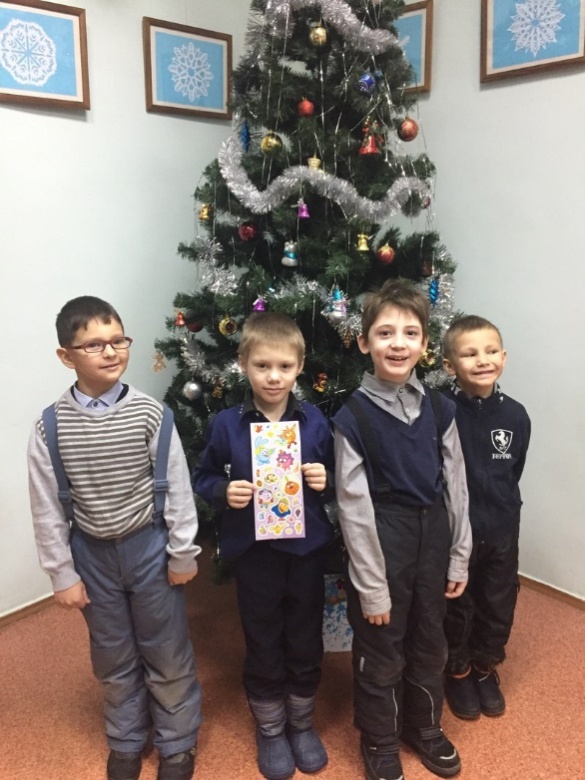 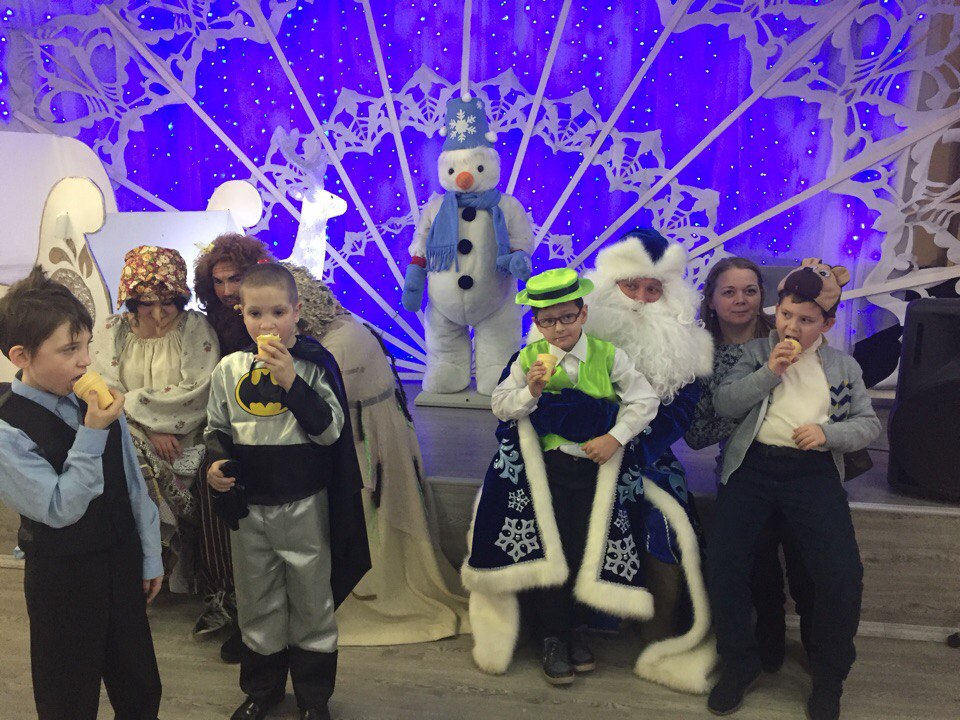 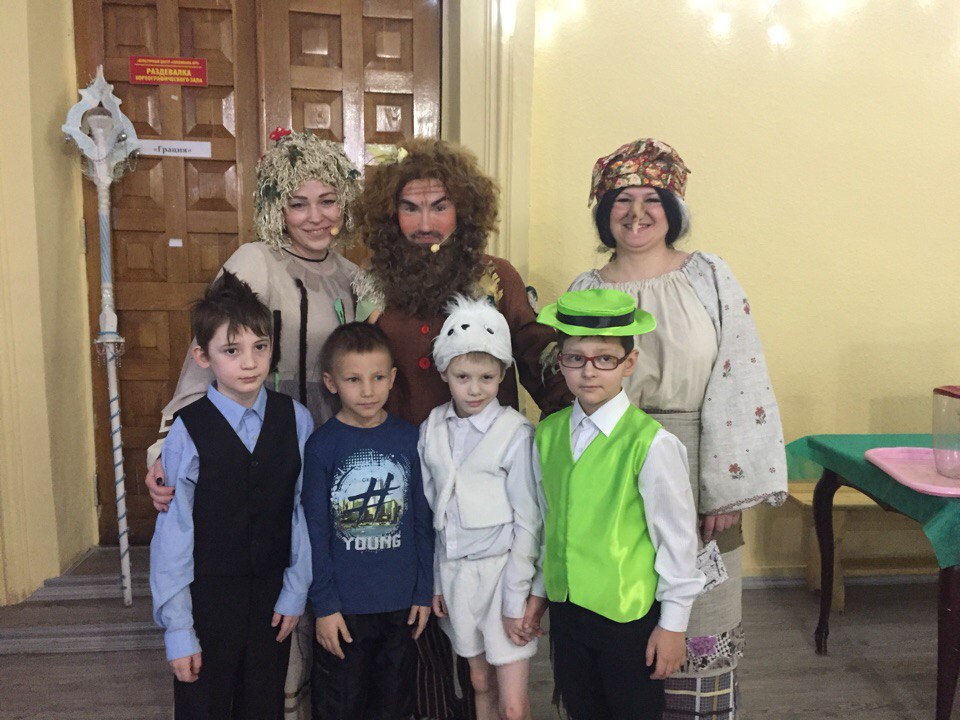 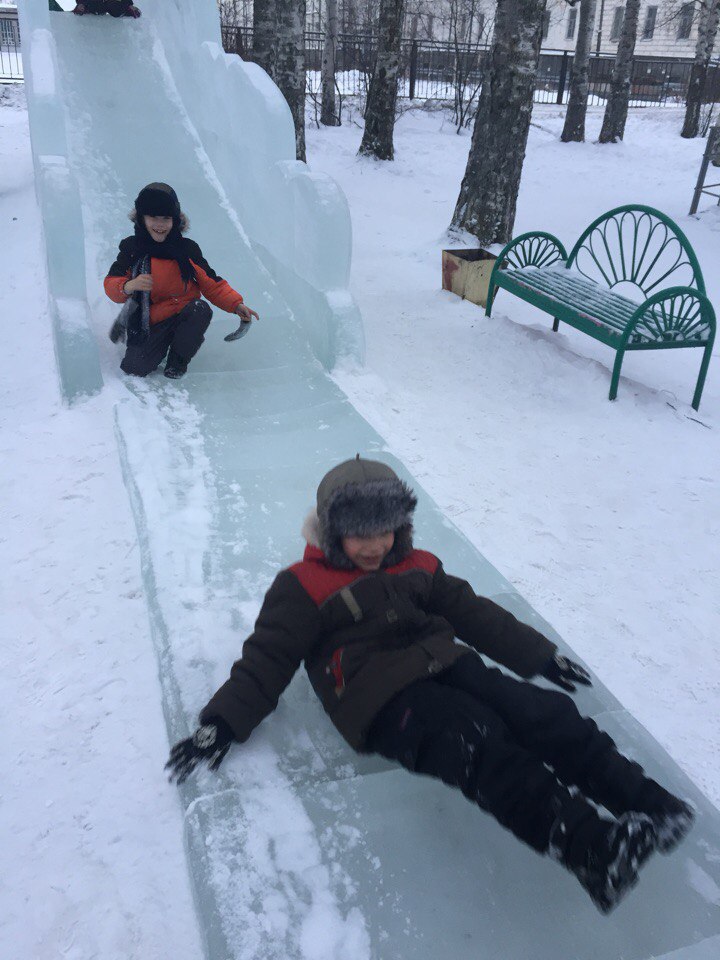 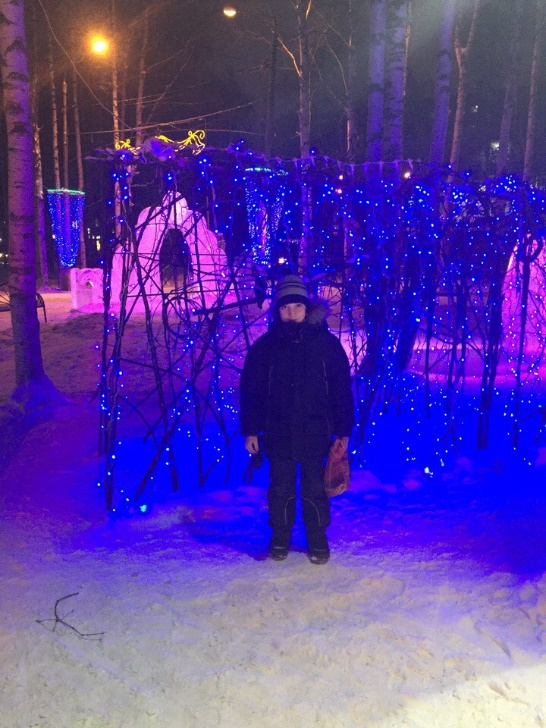 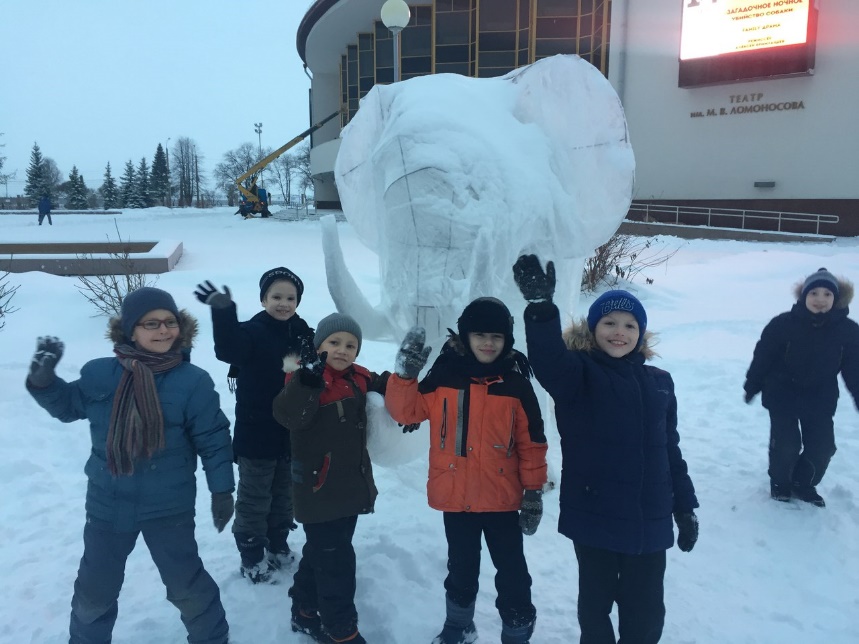 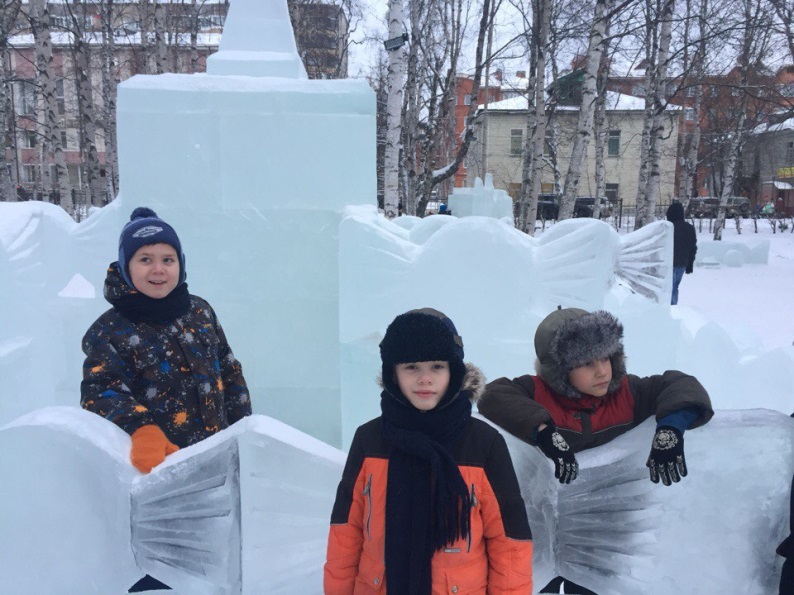 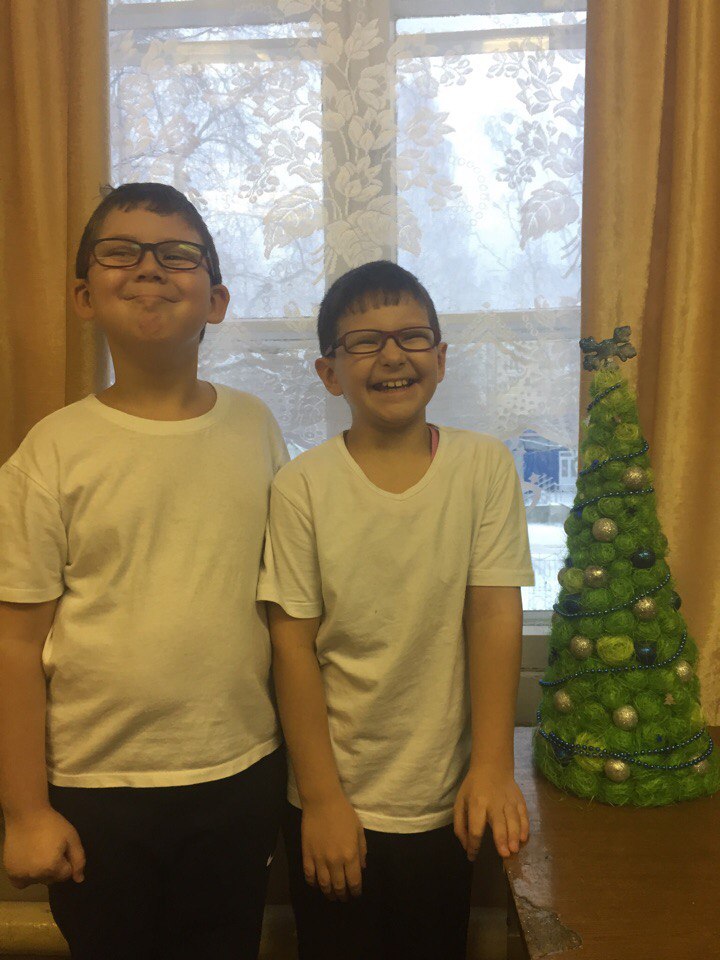 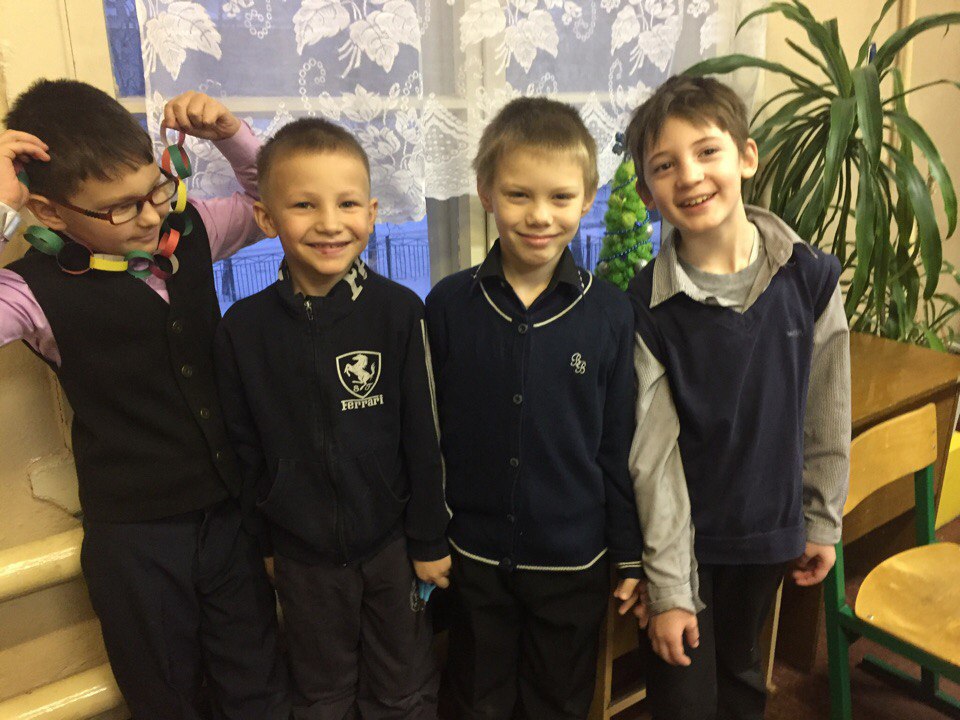 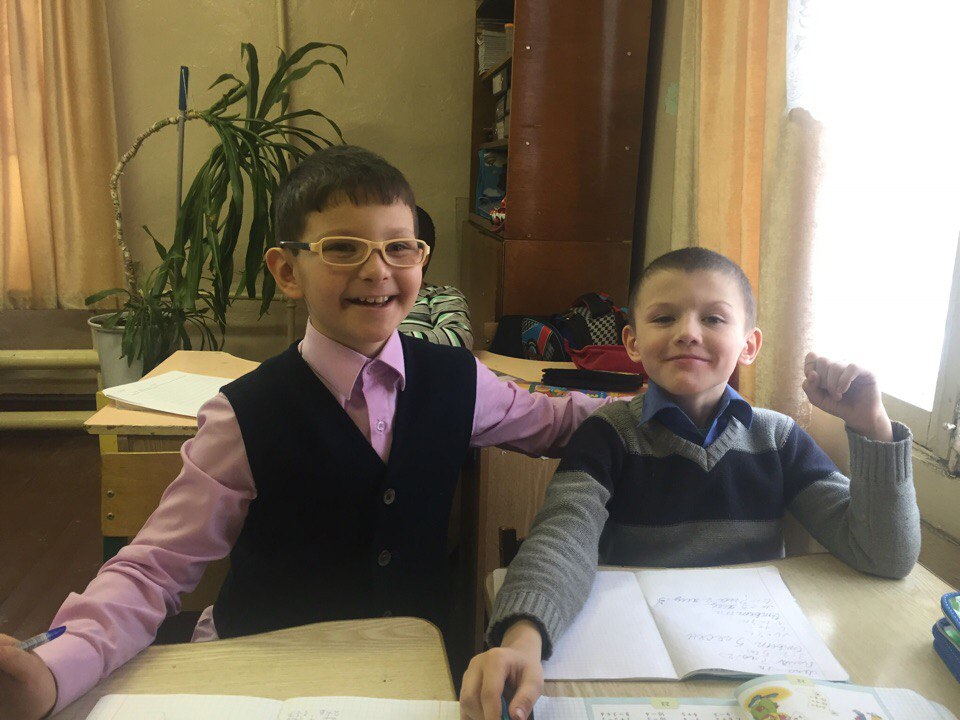 Мои интересы и увлечения
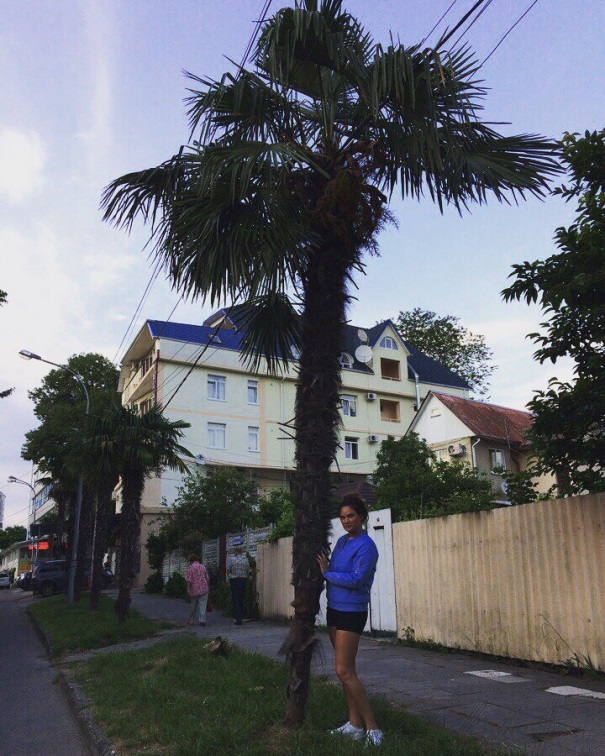 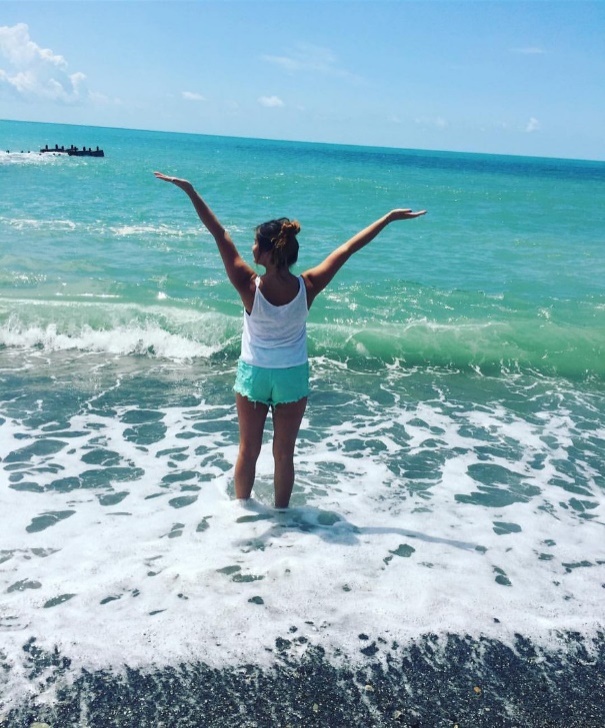 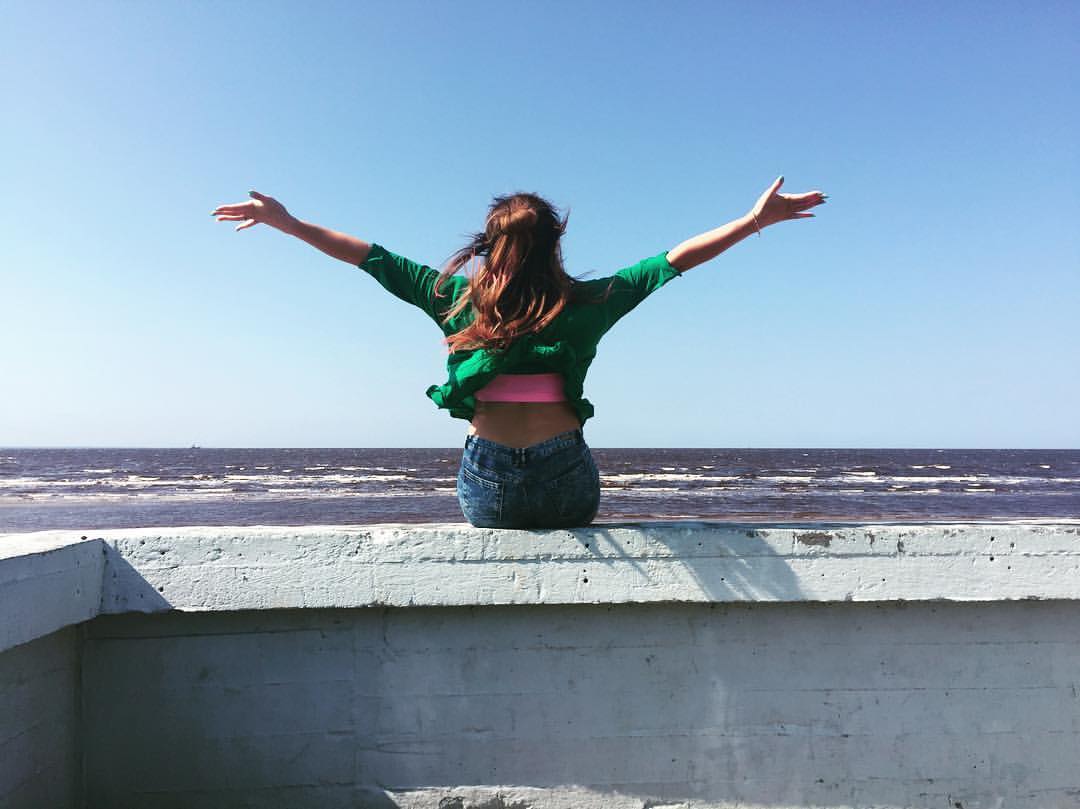 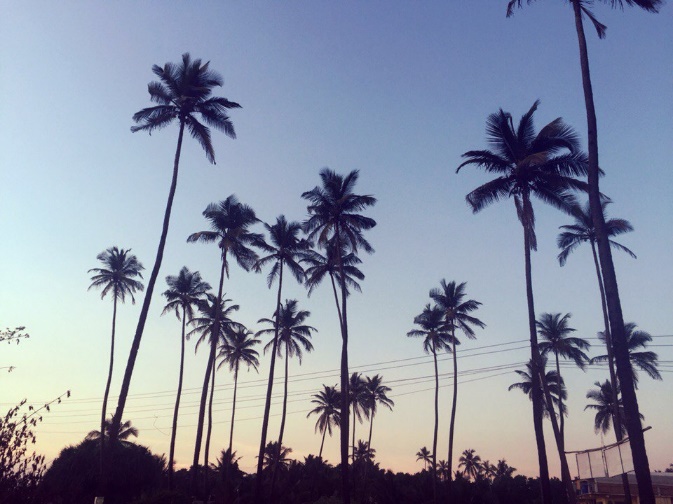 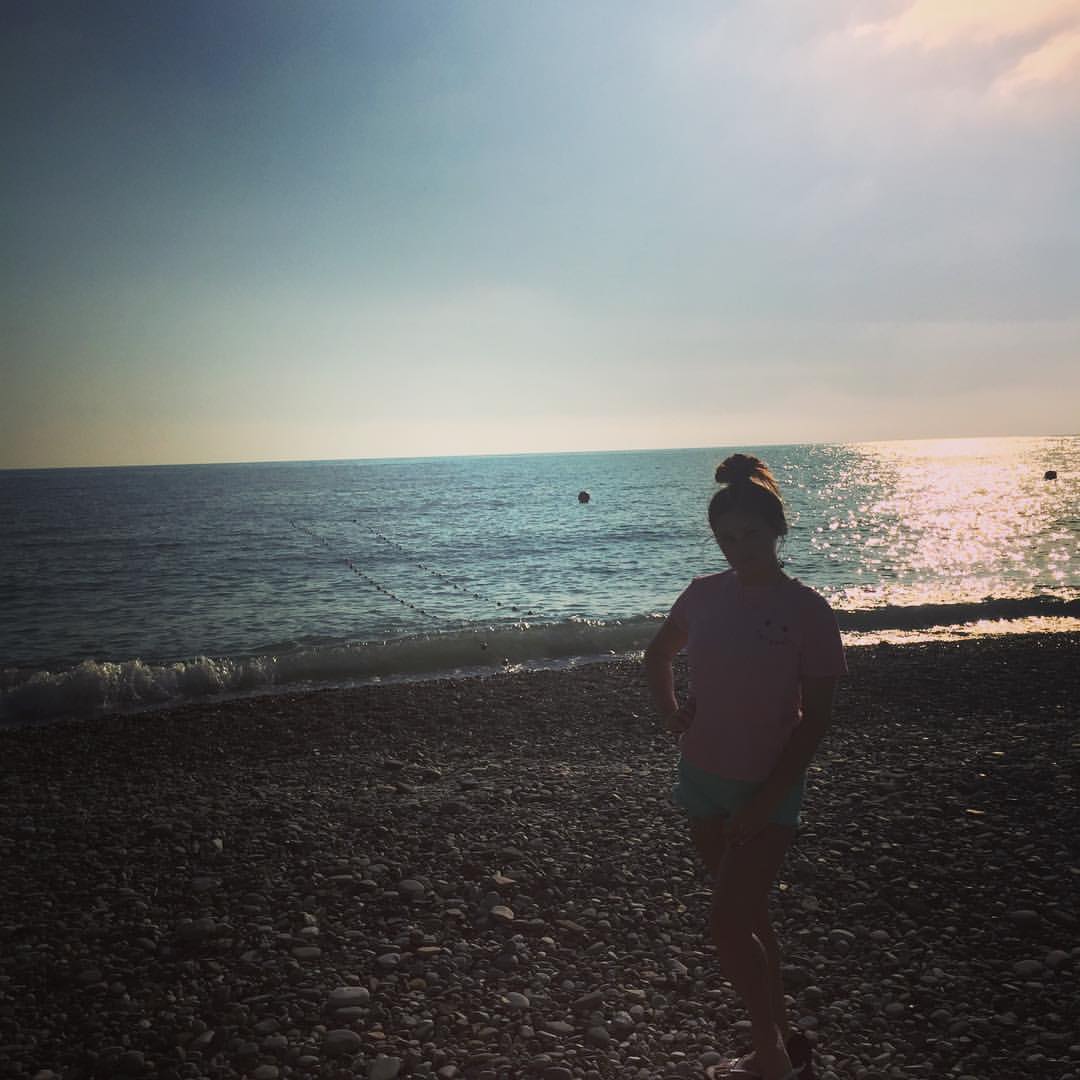 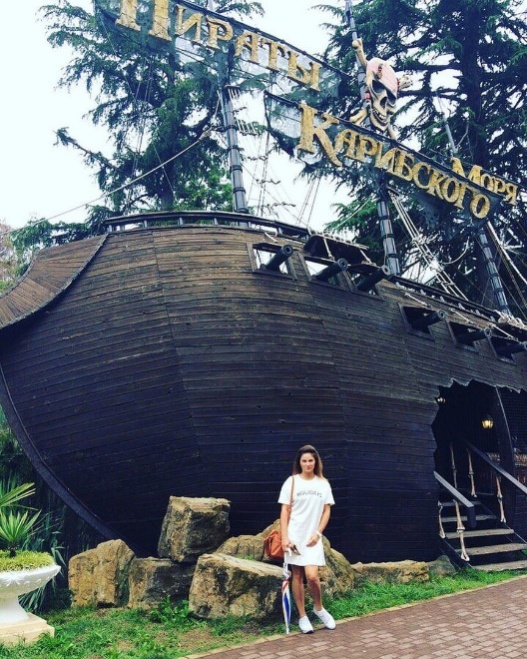 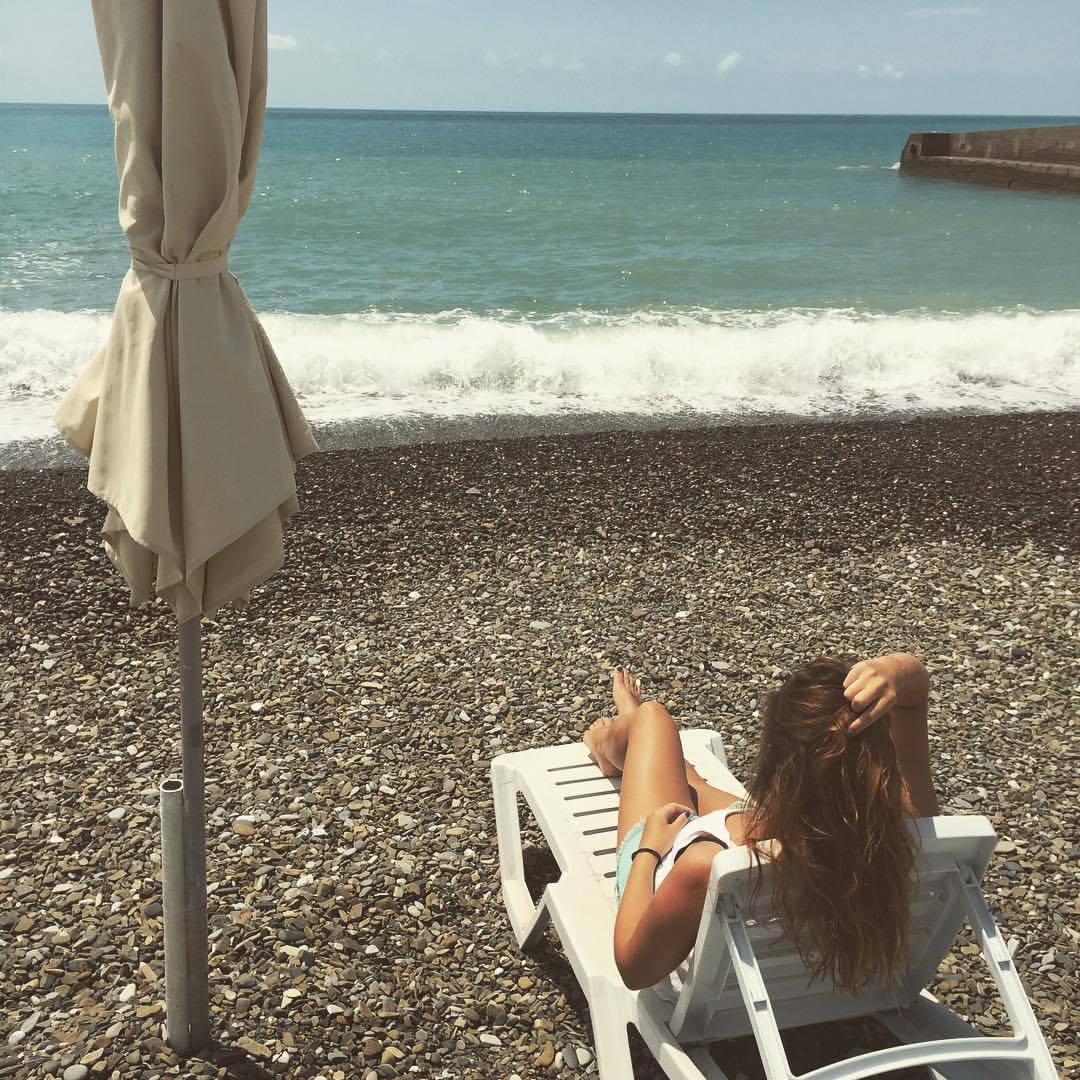 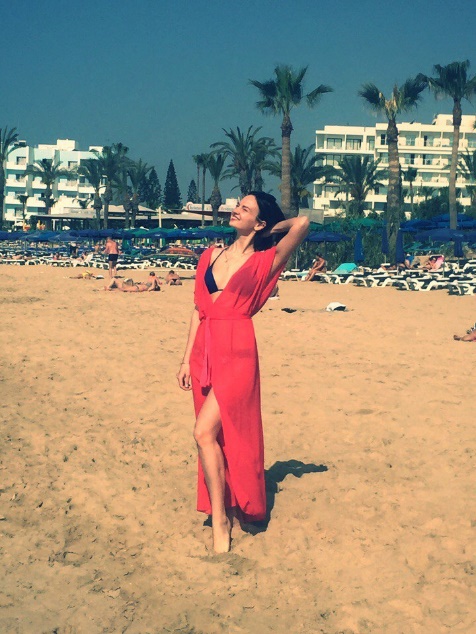 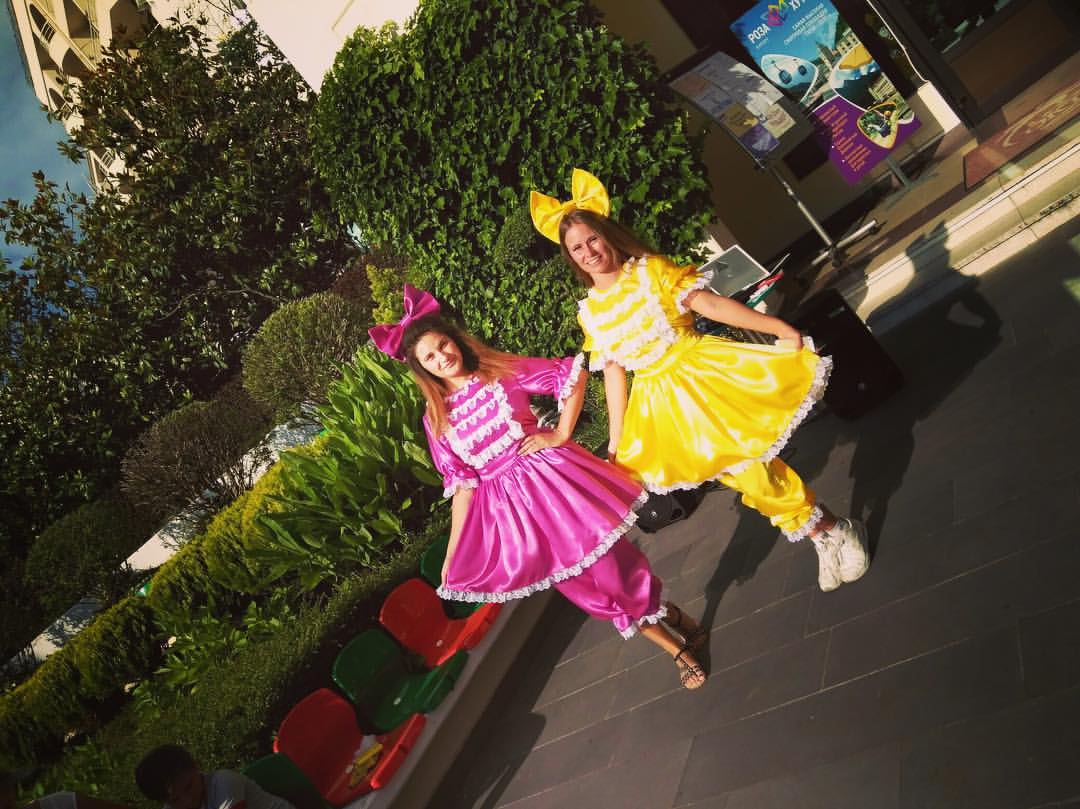 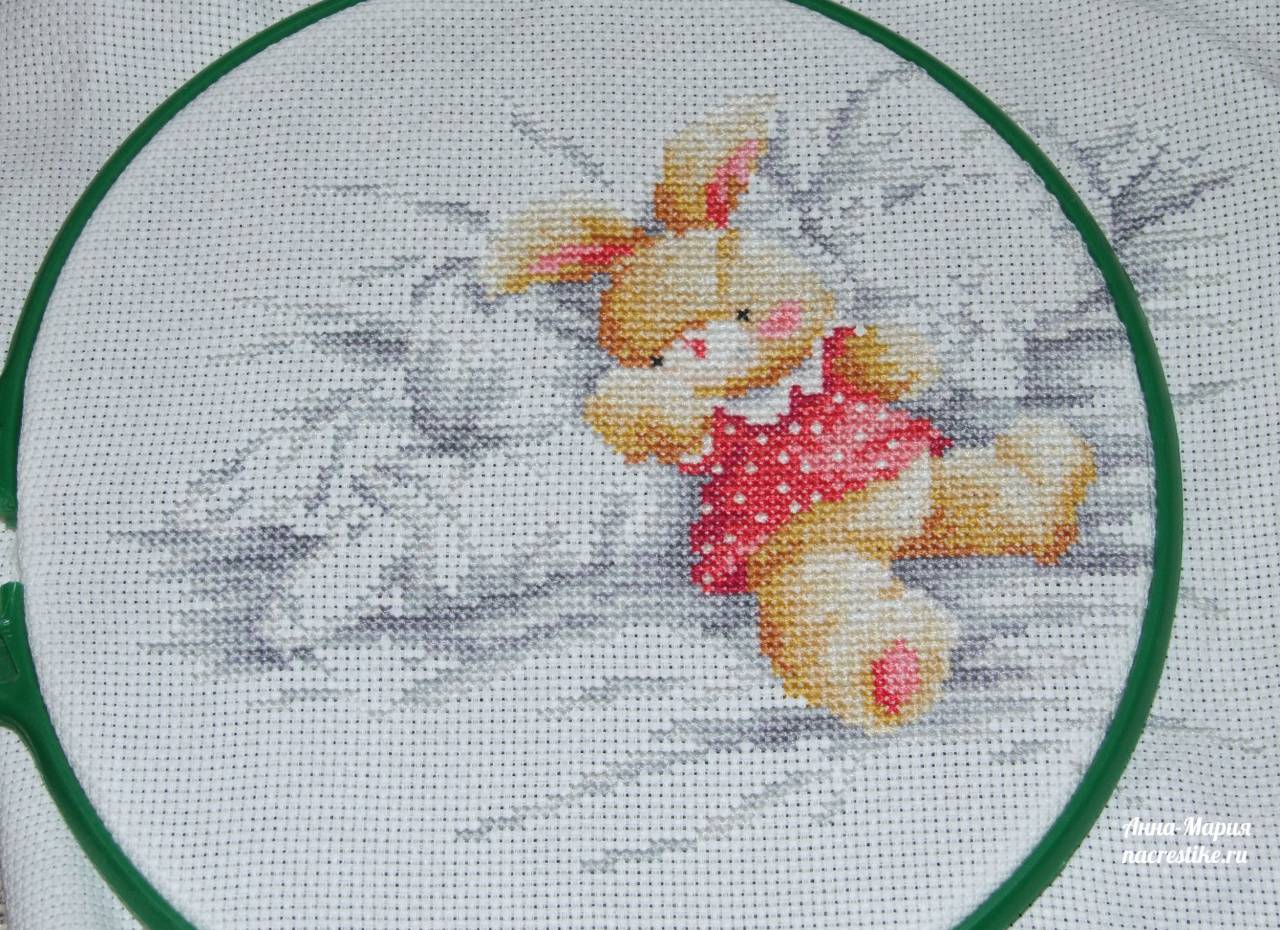 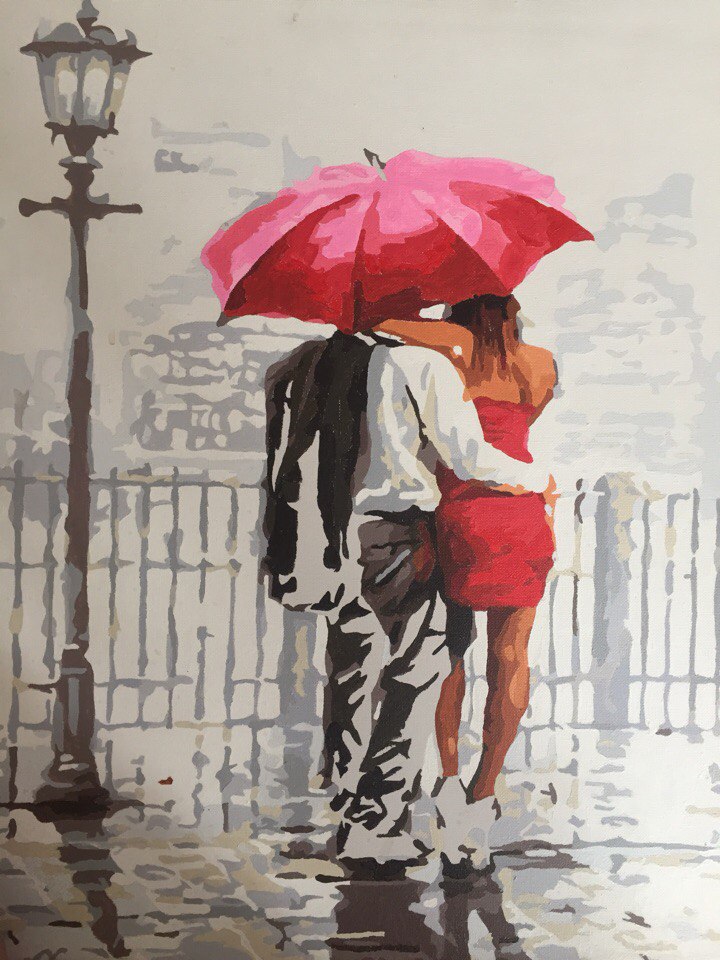 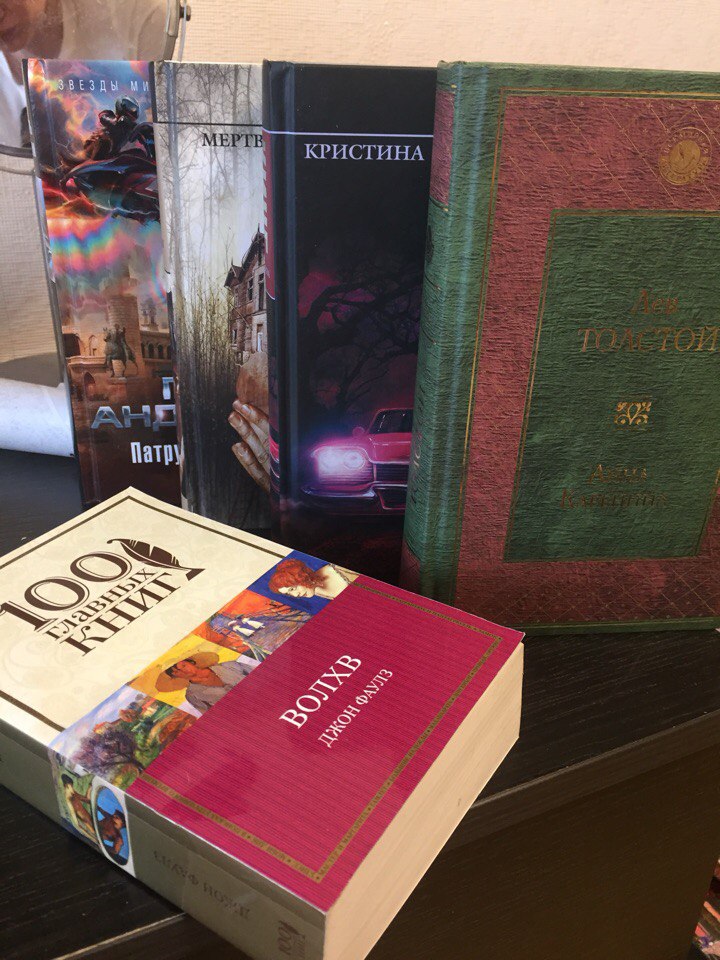 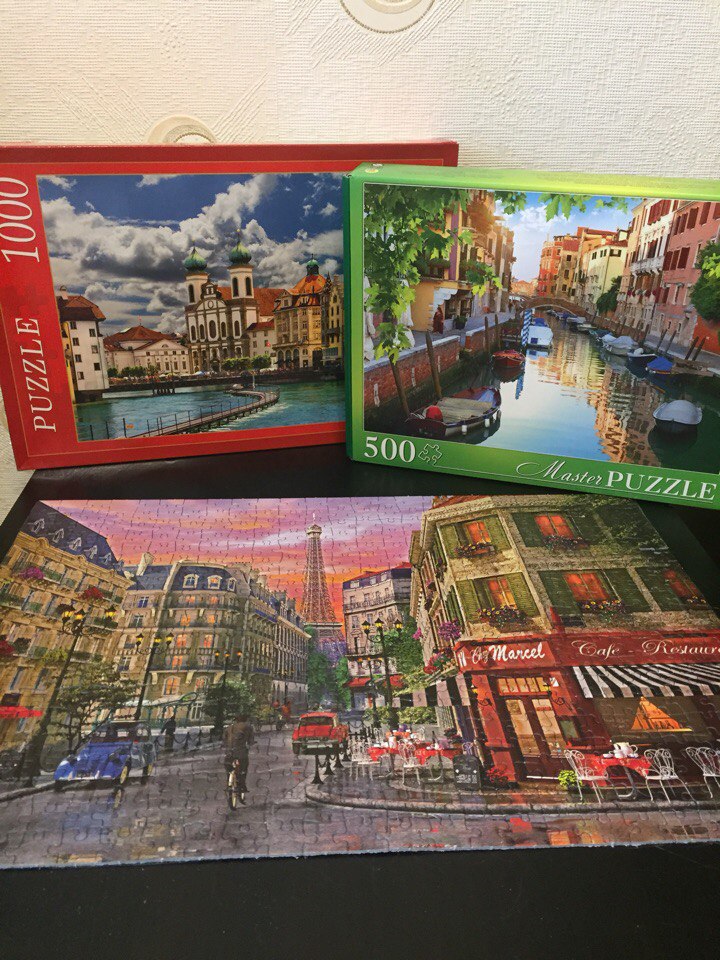 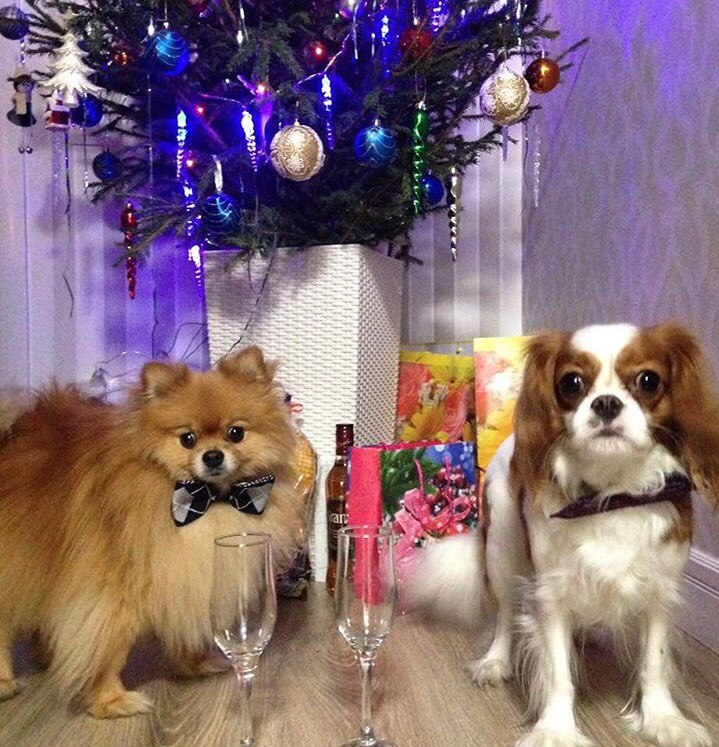 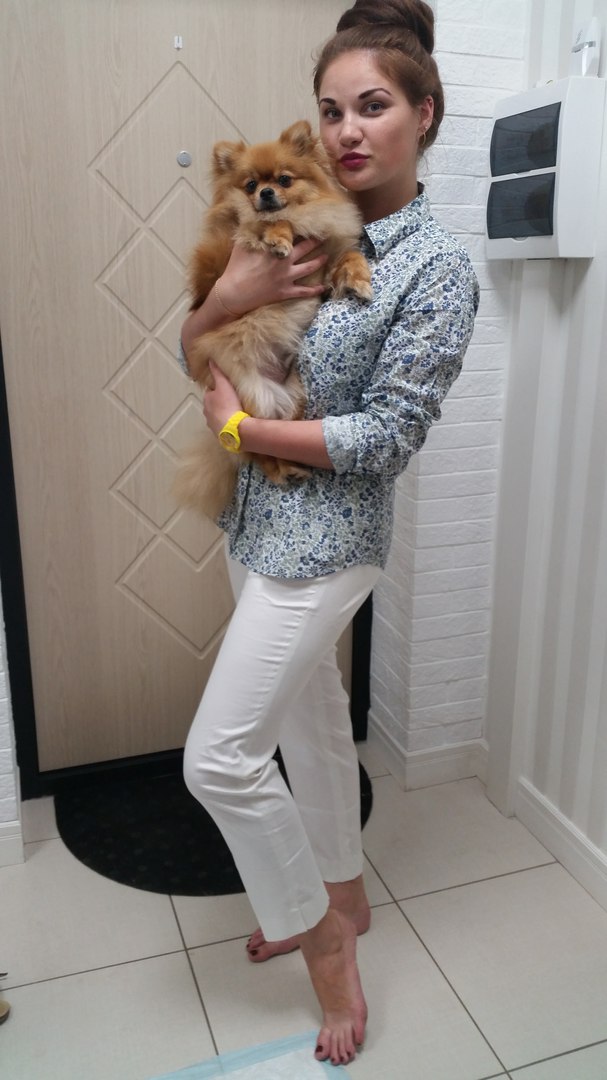 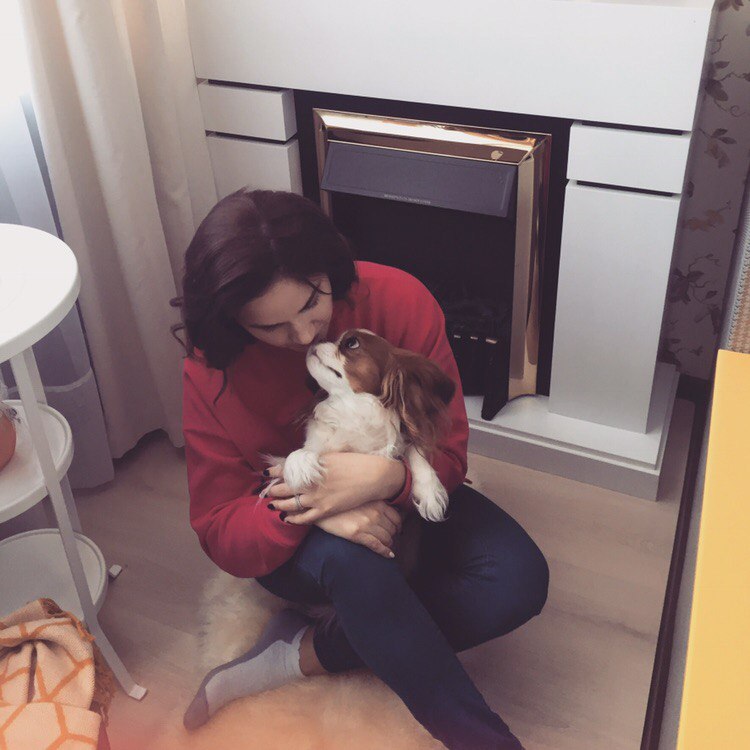 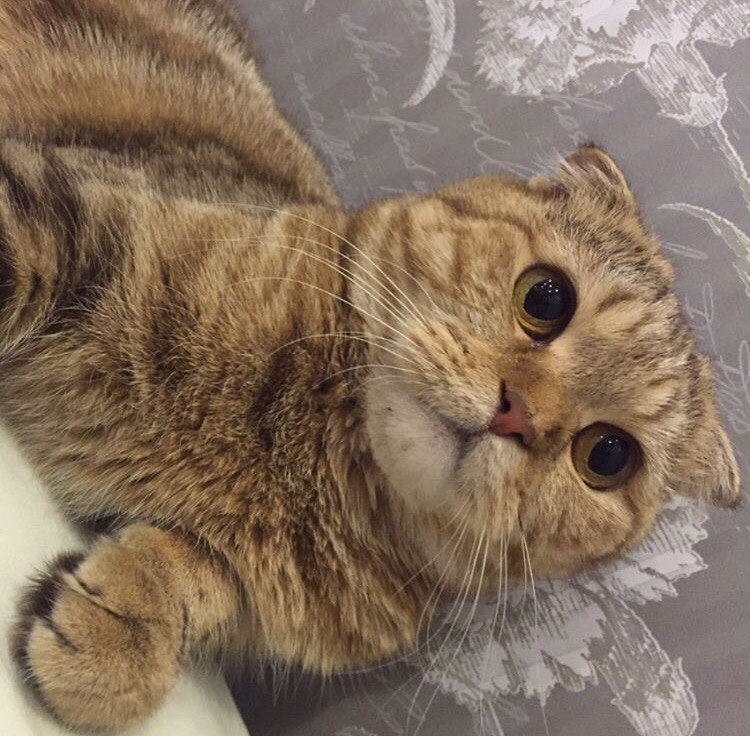 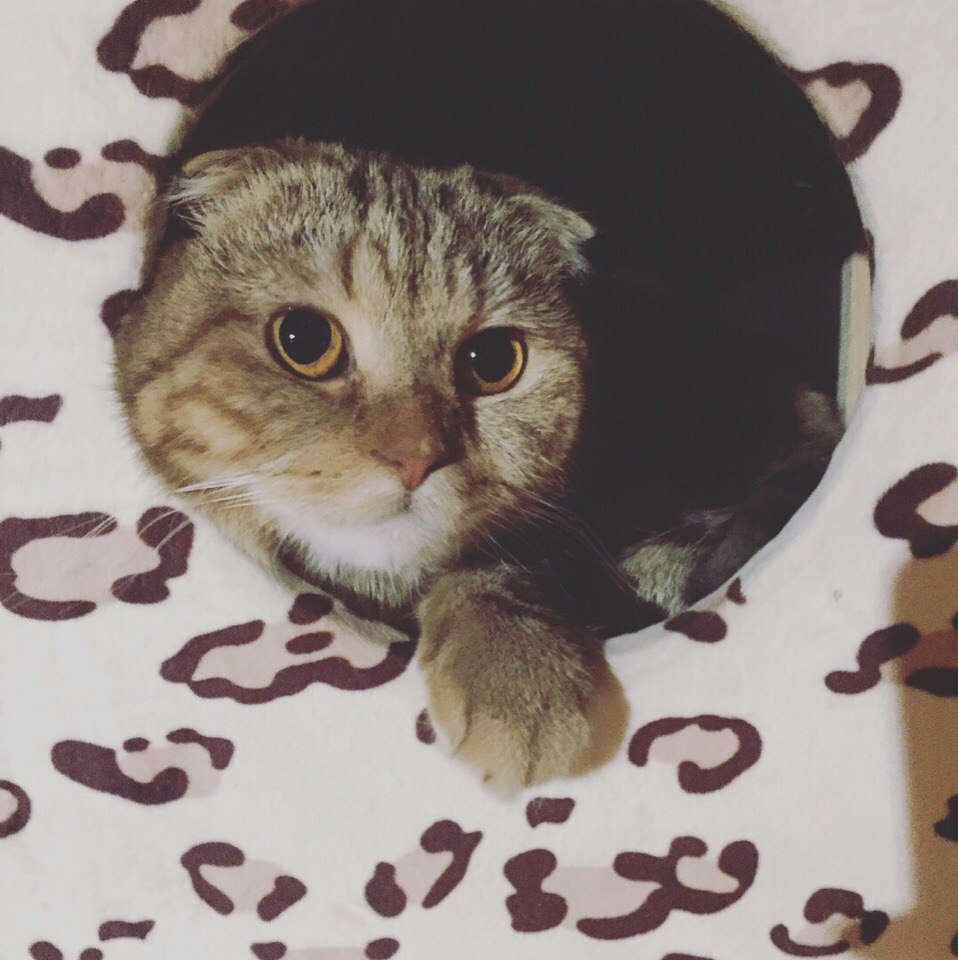 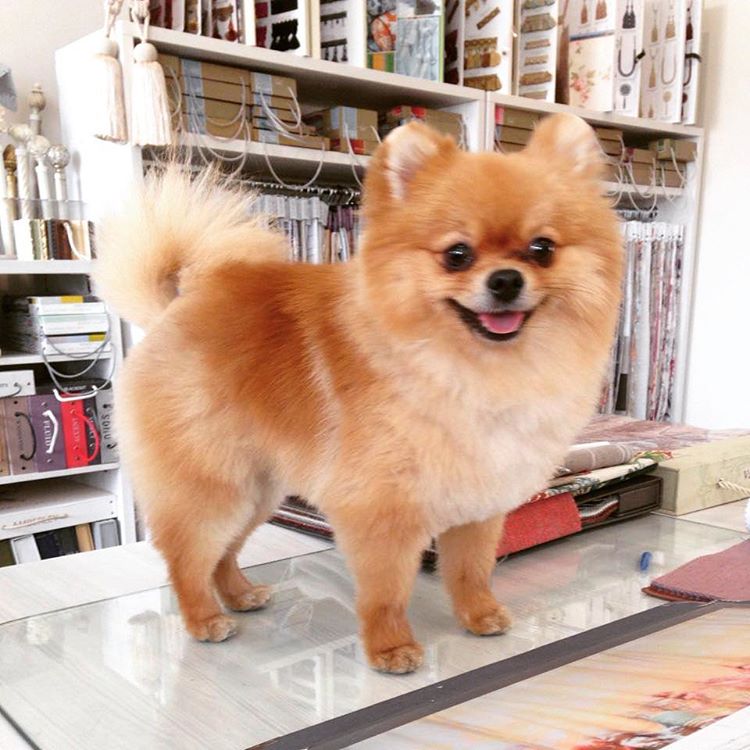 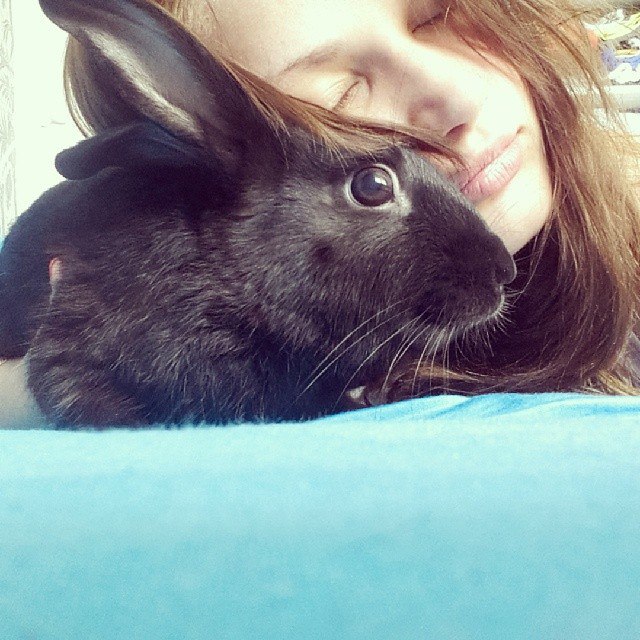 Моё кредо: Педагог без любви к ребенку - все равно, что певец без голоса, музыкант без слуха, живописец без чувства цвета

«Чтобы быть хорошим преподавателем, нужно любить то, что преподаешь, и любить тех, кому преподаешь»

Высказывание В.О. Ключевского четко передает смысл слова «учитель»